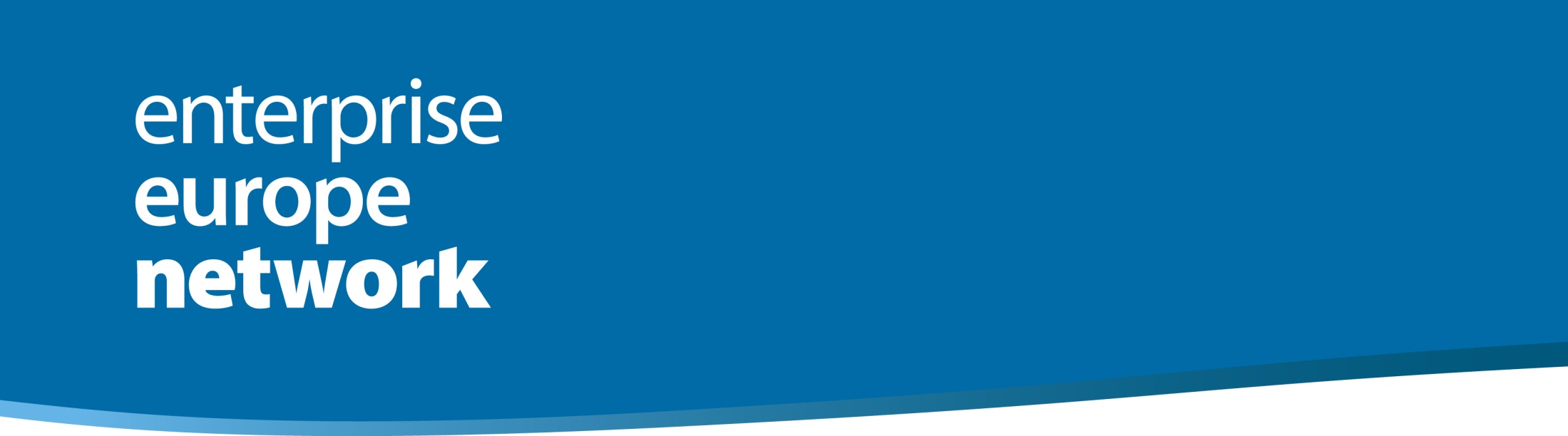 Consultare publică cu privire la normele privind răspunderea producătorului pentru prejudiciul cauzat de un produs cu defect

Constanta, 25 aprilie  2017
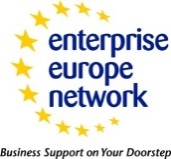 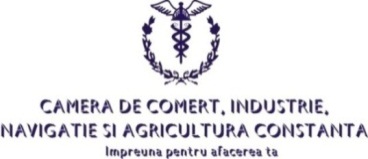 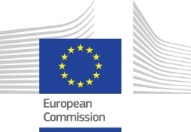 een.ec.europa.eu
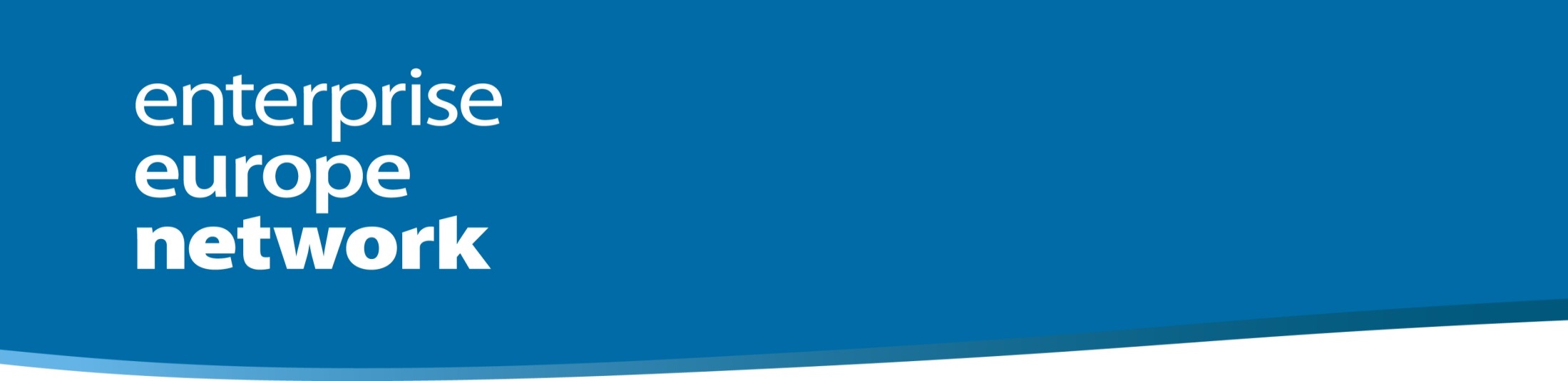 Această consultare se referă la aplicarea Directivei 85/374 / CEE privind răspunderea pentru produsele cu defect, astfel cum a fost modificată prin Directiva 1999/34 / CE. În cazul în care un produs defect cauzează orice deteriorare a consumatorilor, producătorul trebuie să furnizeze, indiferent de compensare dacă există neglijență sau culpă din partea producătorului.
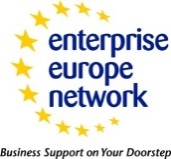 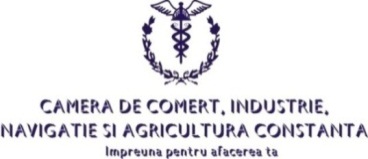 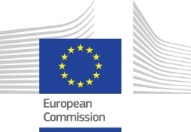 een.ec.europa.eu
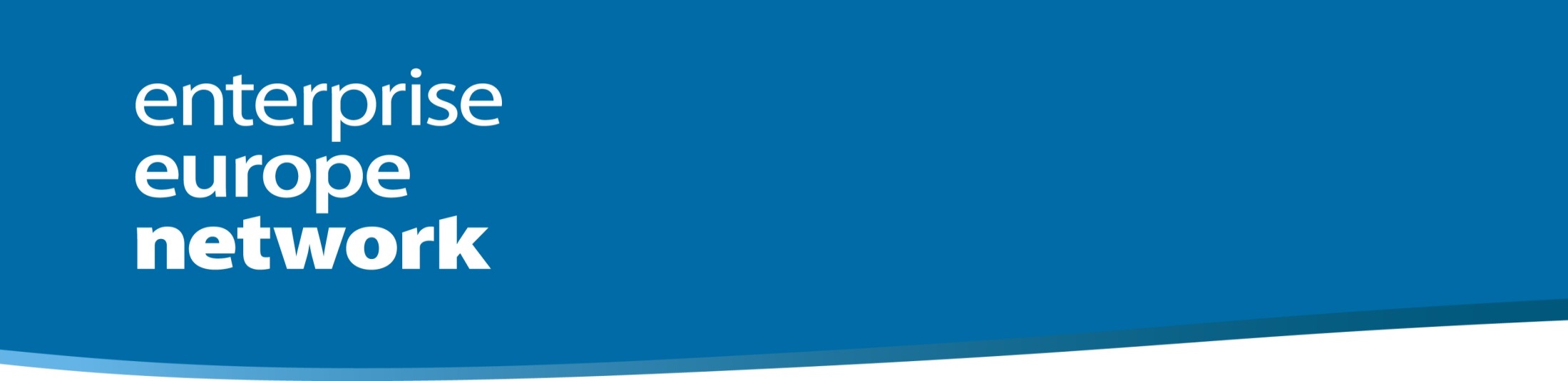 Legislația se aplică oricărui produs comercializat, inclusiv produsele agricole primare, precum și de energie electrică, în Spațiul Economic European (28 de state membre, Islanda, Liechtenstein și Norvegia). Partea vătămată trebuie să dovedească defectul, prejudiciul și legătura de cauzalitate între prejudiciu și defectului. Cu toate acestea, el nu trebuie să dovedească neglijență sau culpă a producătorului.

În anumite condiții, producătorul nu este recunoscut ca fiind răspunzător în cazul în care se dovedește, de exemplu, că el nu a pus în circulație produsul sau că stadiul cunoștințelor științifice și tehnice în momentul în care produsul a fost pus în circulație a fost insuficientă pentru a identifica defectul. Cu toate acestea, nici o clauză contractuală poate permite producătorului să-și limita răspunderea persoanei vătămate.
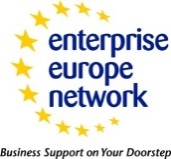 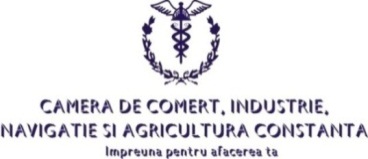 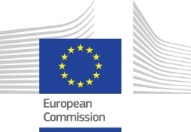 een.ec.europa.eu
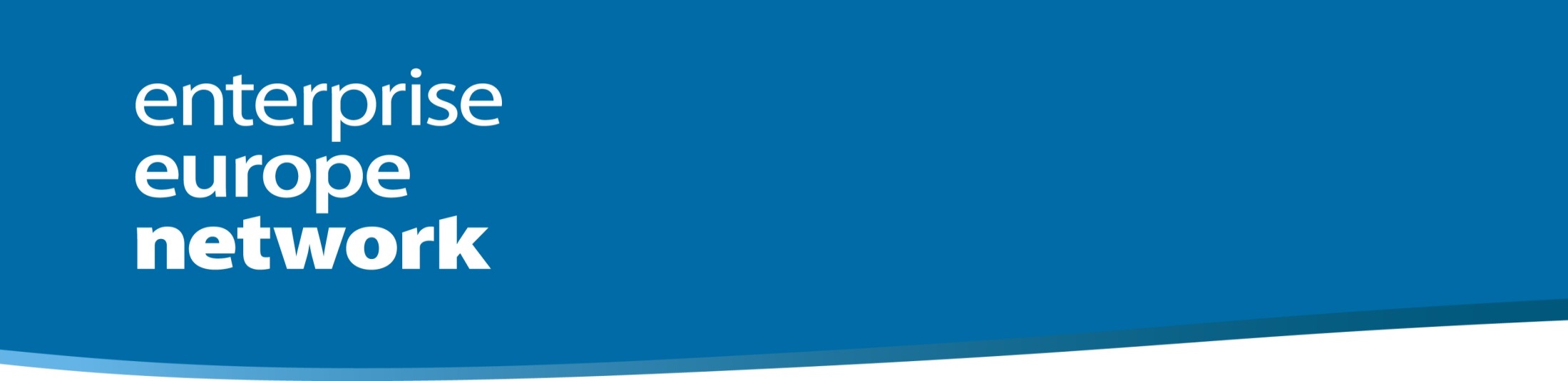 Directiva privind răspunderea pentru produsele cu defect se aplică daunelor cauzate de deces sau leziuni corporale și de asemenea prejudiciilor cauzate unui bun destinat utilizării sau consumului privat. În acest caz, compensația se limitează la deteriorarea proprietății, altele decât produsul cu defecte, care depășește 500 €.

Persoana care vătămată are trei ani, pentru a solicita despăgubiri. În plus, producătorul nu mai este răspunzător de zece ani de la data la care produsul a fost pus în circulație.

Scopul consultării este de a colecta informații din diverse părți interesate, inclusiv întreprinderi, consilierii lor legali, consumatori și asociații industriale, asigurătorii, autoritățile publice și membrii comunității academice, pe experiențele lor legate de aplicarea directivei privind răspunderea pentru defecte produse pe parcursul ultimilor cincisprezece ani.
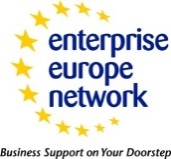 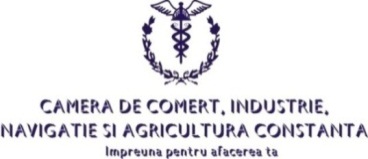 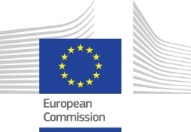 een.ec.europa.eu
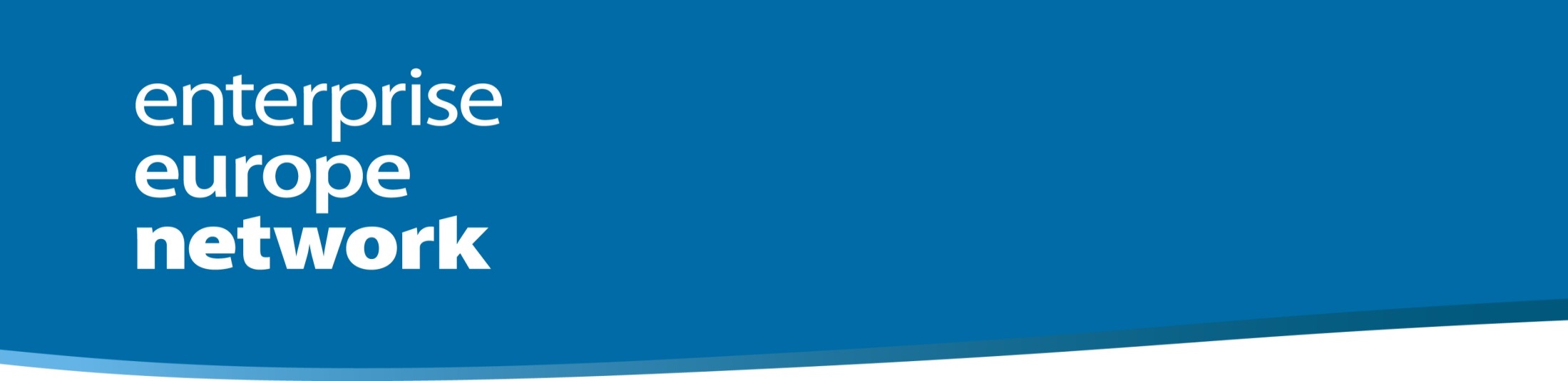 În sensul Directivei, producătorul ori fabricantul unui produs, sau orice altă persoană care, aplicându-și numele, marca sau alt semn distinctiv pe produs, se prezintă drept producătorul acestuia, va fi răspunzător. Importatorul produsului în Uniunea Europeană are aceeași răspundere ca și un producător. Atunci când producătorul sau importatorul nu poate fi identificat, fiecare furnizor al produsului este tratat ca producător al acestuia, cu excepția cazului în care furnizorul respectiv comunică persoanei vătămate identitatea producătorului sau a persoanei care i-a furnizat produsul. 

Directiva se aplică tuturor produselor, inclusiv produselor agricole primare și energiei electrice. Nu se aplică serviciilor, dar se aplică produselor utilizate în cursul furnizării unui serviciu, spre exemplu, unui pat utilizat pe timpul șederii într-un spital.
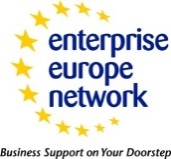 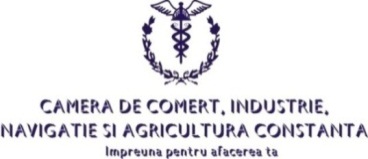 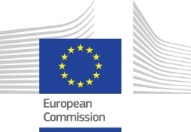 een.ec.europa.eu
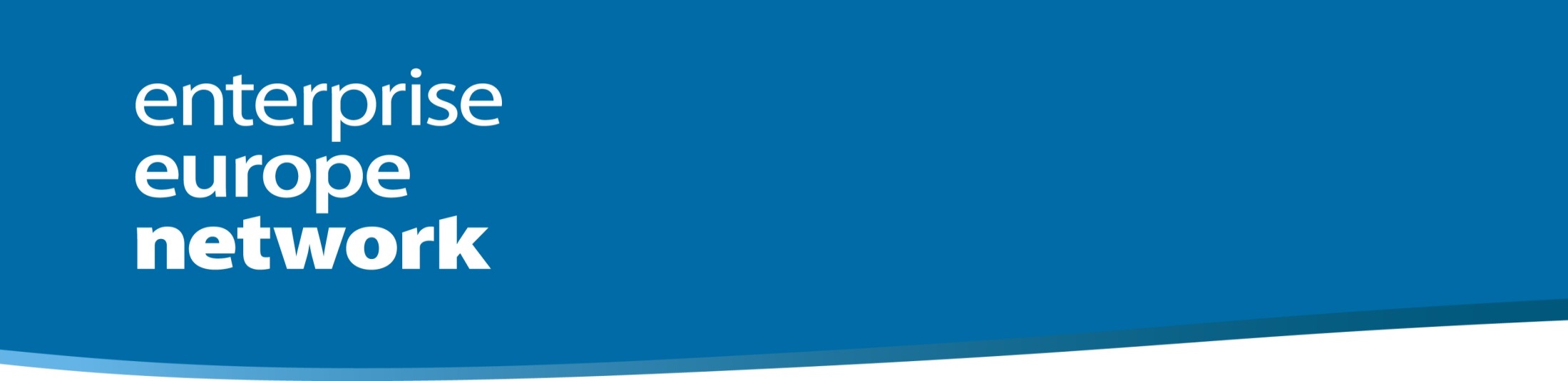 Scopul consultării este de a colecta informații din diverse părți interesate, inclusiv întreprinderi, consilierii lor legali, consumatori și asociații industriale, asigurătorii, autoritățile publice și membrii comunității academice, pe experiențele lor legate de aplicarea directivei privind răspunderea pentru defecte produse pe parcursul ultimilor cincisprezece ani.
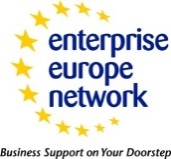 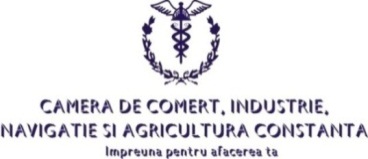 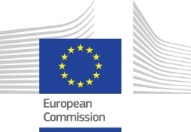 een.ec.europa.eu
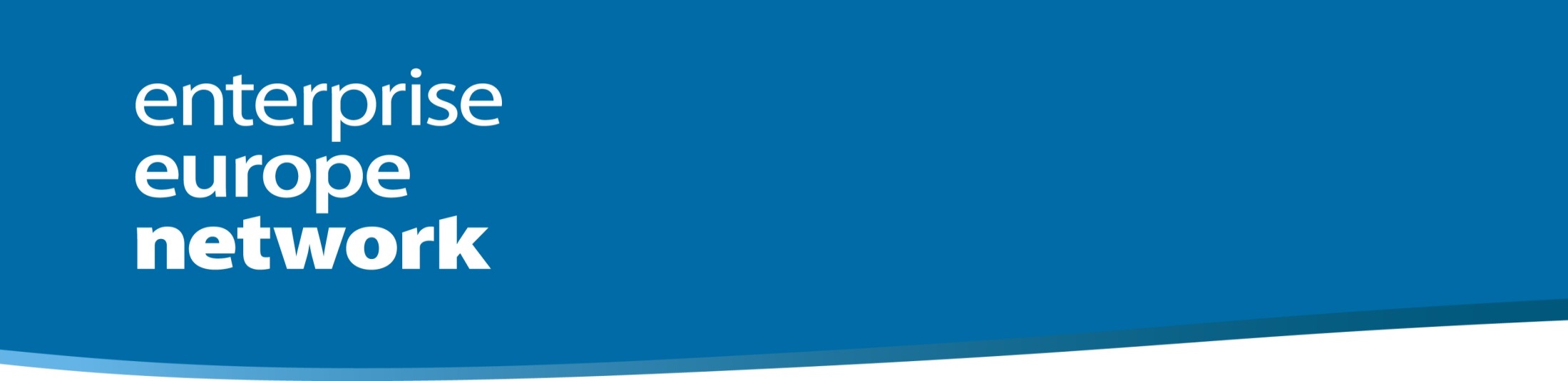 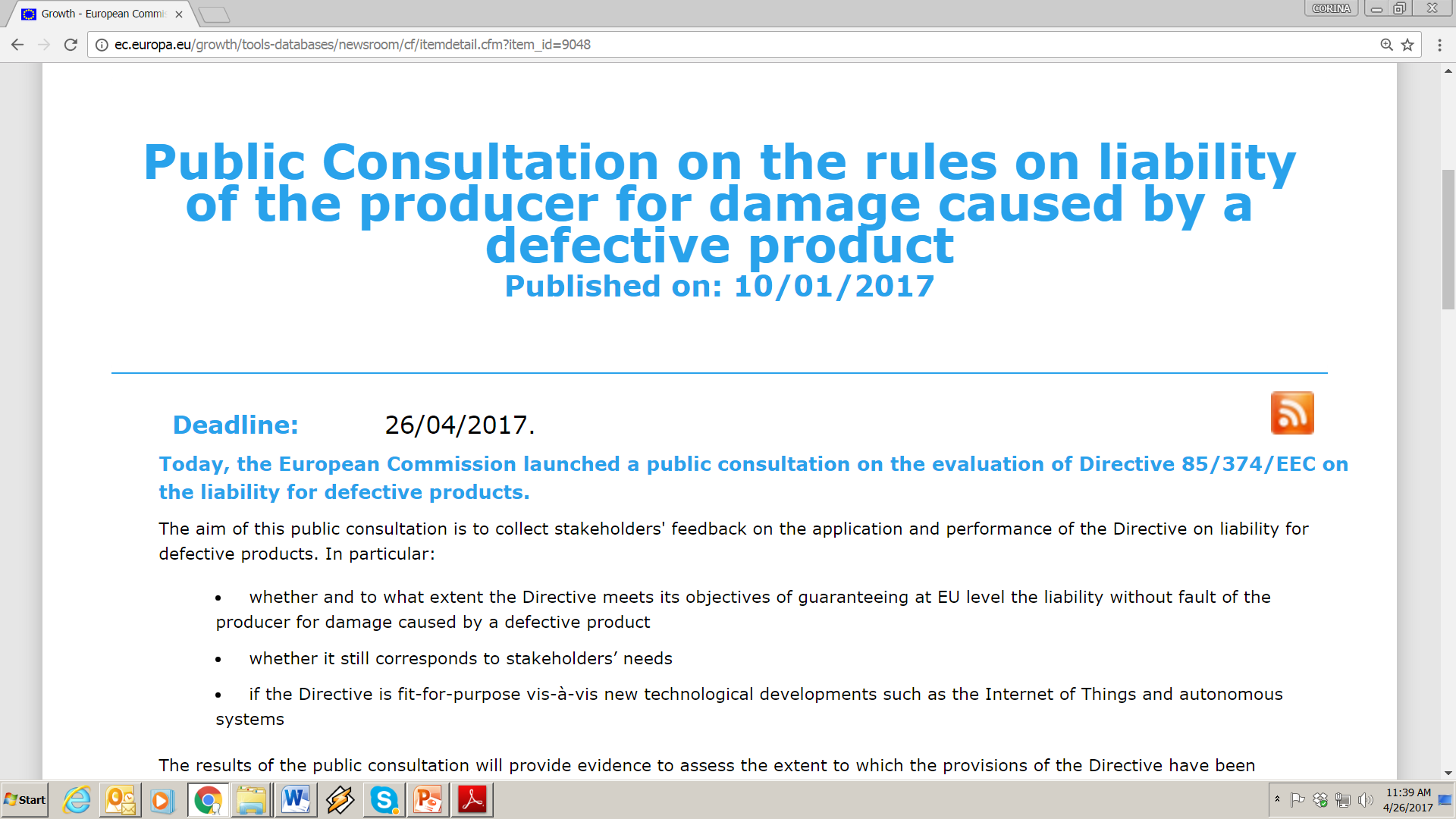 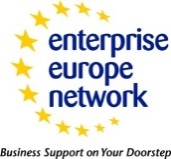 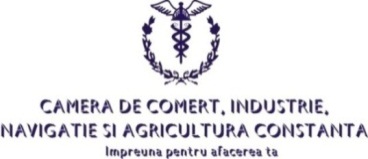 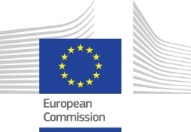 een.ec.europa.eu
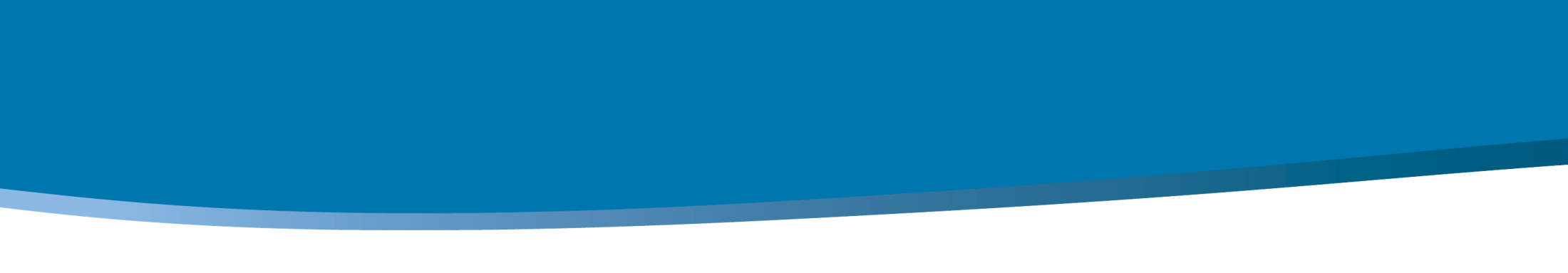 Contact: Enterprise Europe Network Constanta
Camera de Comert, Industrie, Navigatie si Agricultura Constanta
Str. Alexandru Lapusneanu nr. 185A, biroul 11
Tel:  0241 - 550960
 Fax:  0241 - 619454
     E-mail: een@ccina.ro
Va multumesc!
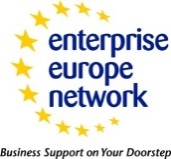 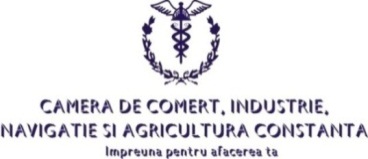 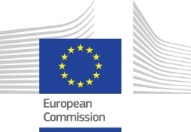 een.ec.europa.eu